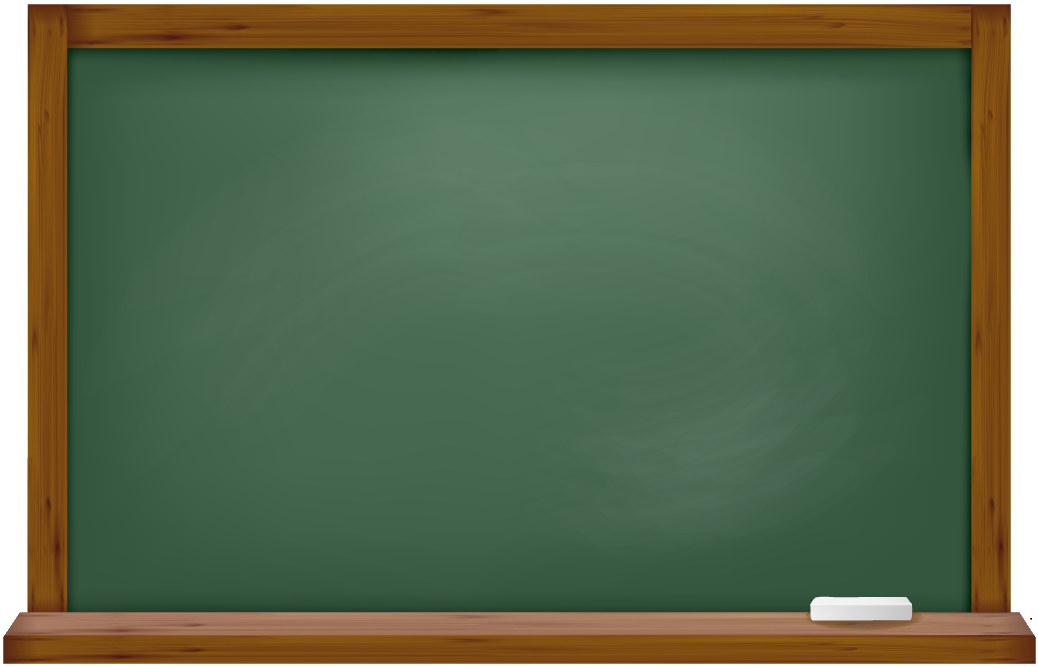 Предел функции
Алгебра и начала 
математического анализа,
 10 класс
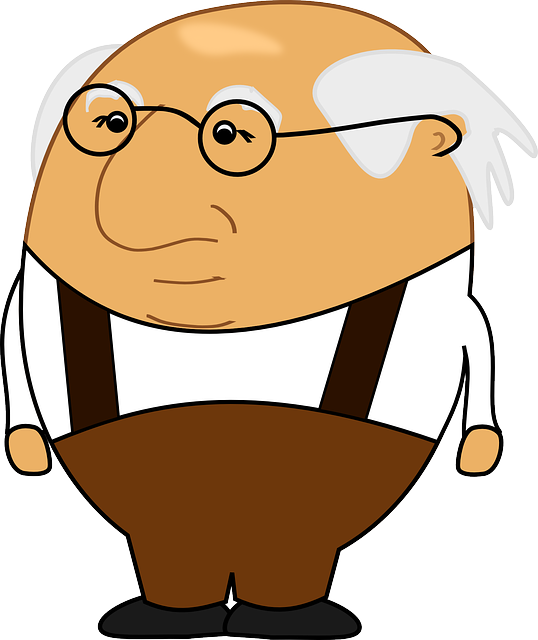 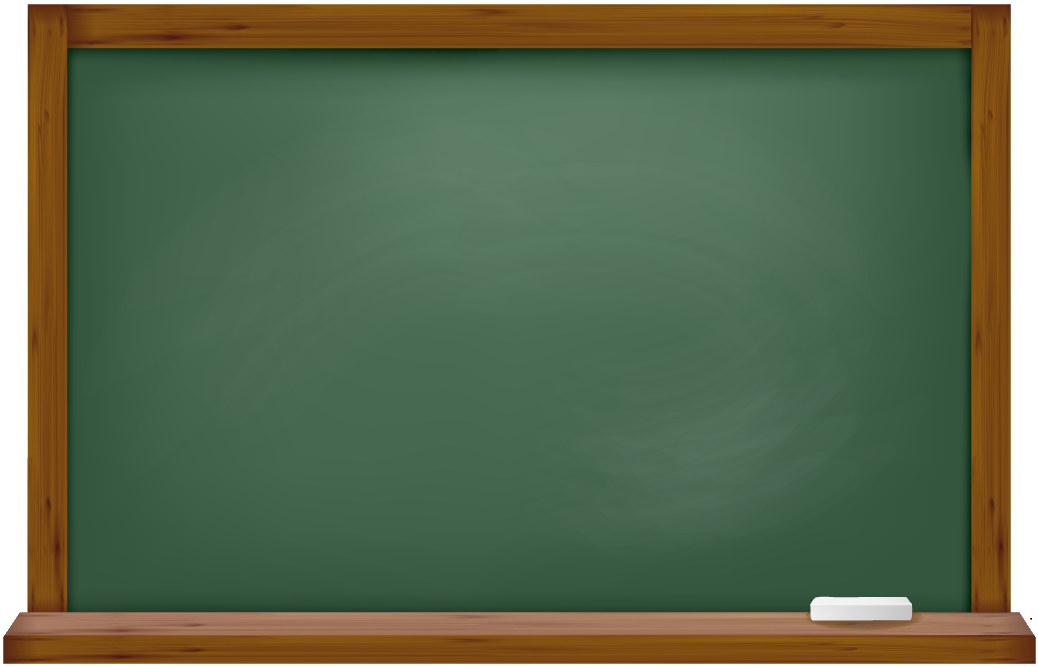 Что общего и чем отличаются числовая последовательность от функции?
Рассмотрим последовательность 1; 4; 9; 16; 25; 36; 49; … и изобразим её члены в системе координат. График такой функции будет состоять из отдельных точек параболы с абсциссами x = 1; x = 2; x = 3 и т.д.
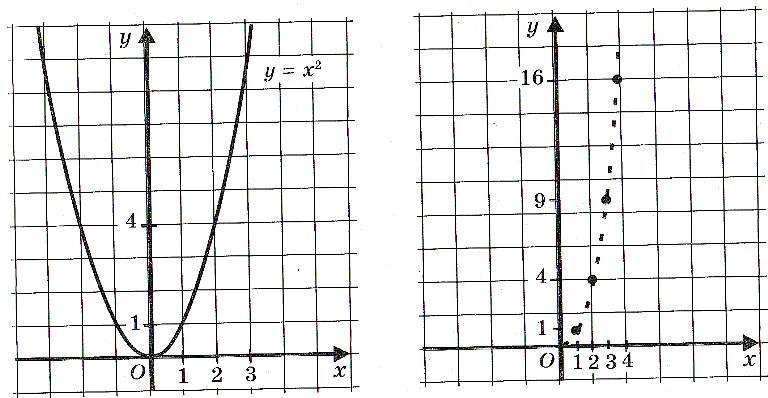 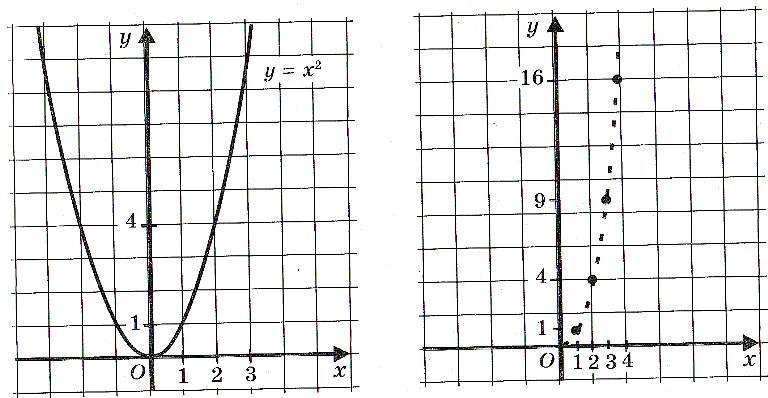 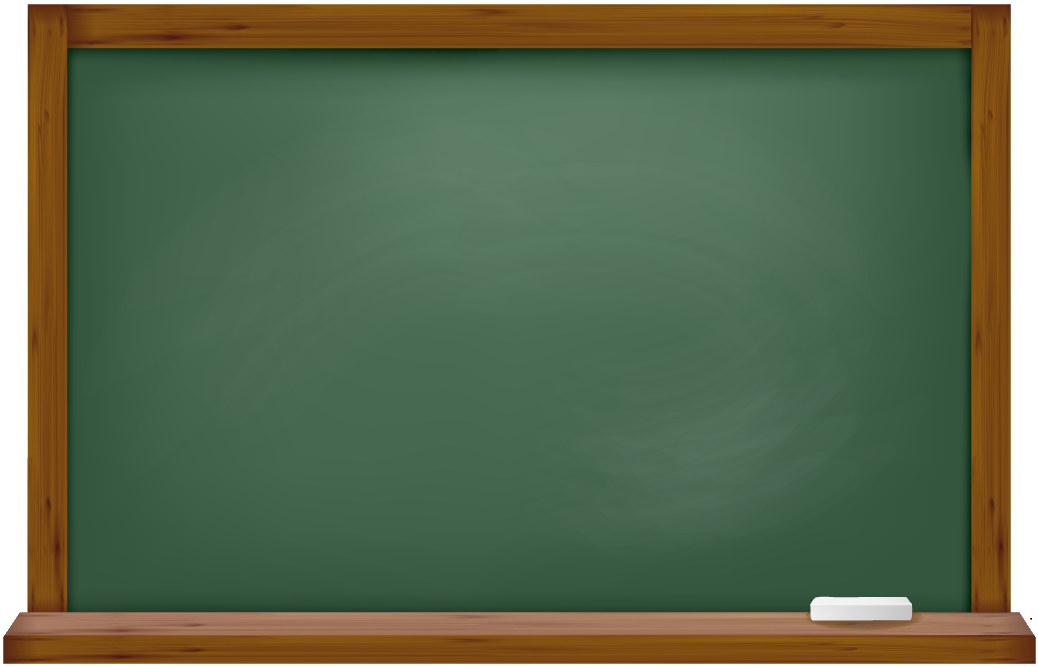 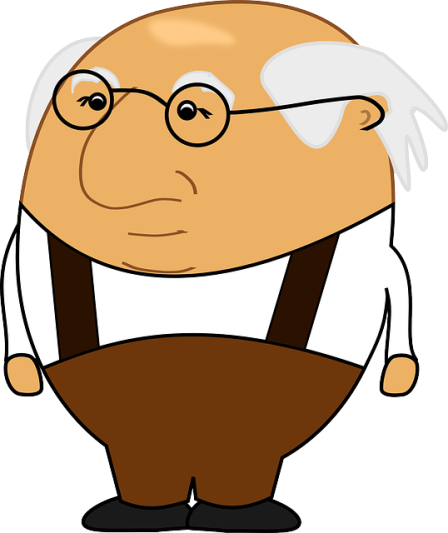 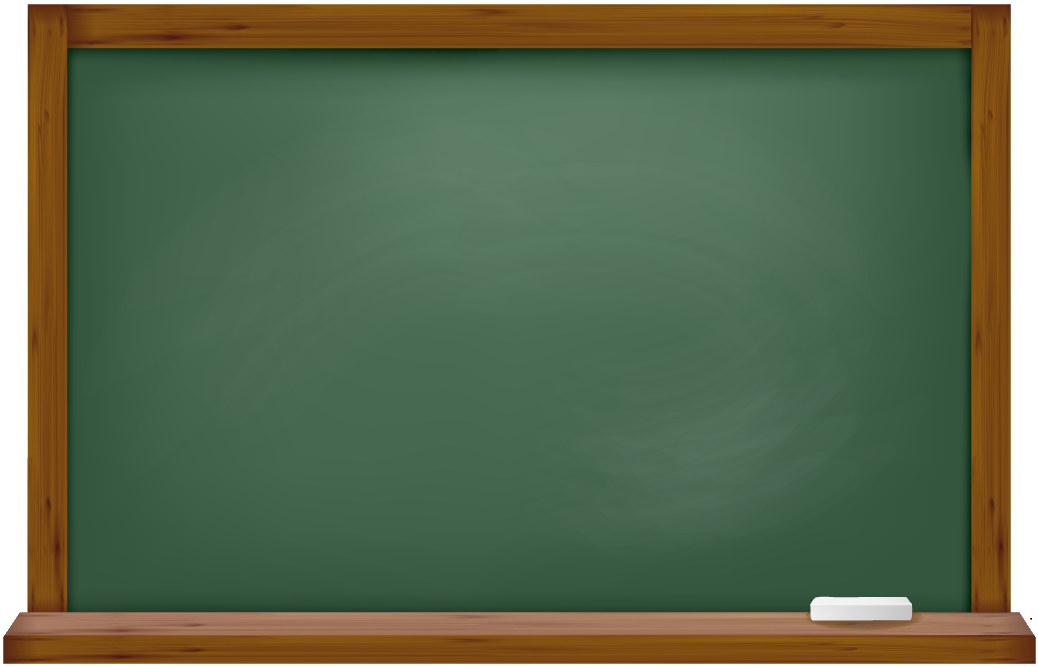 Все ли функции имеют предел? Будем рассуждать глядя на графики нескольких функции.
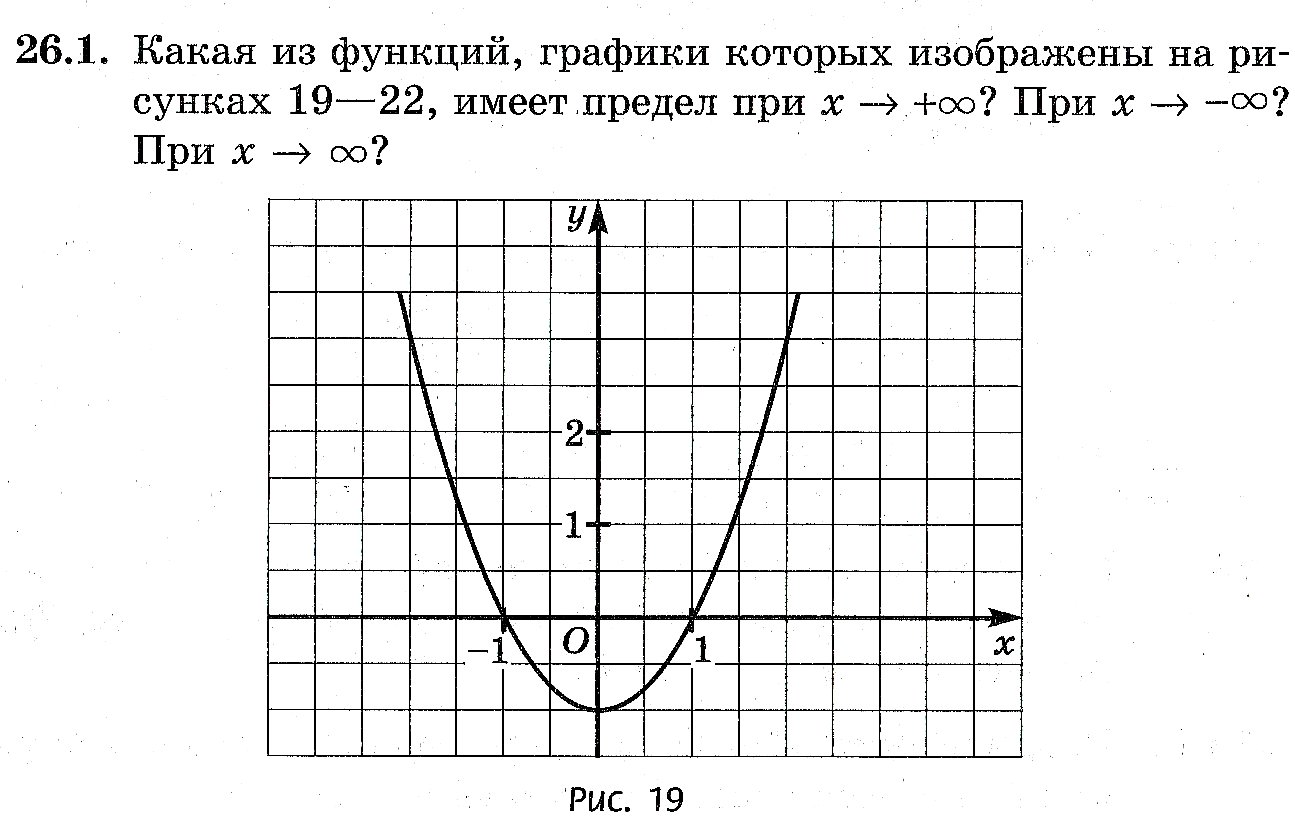 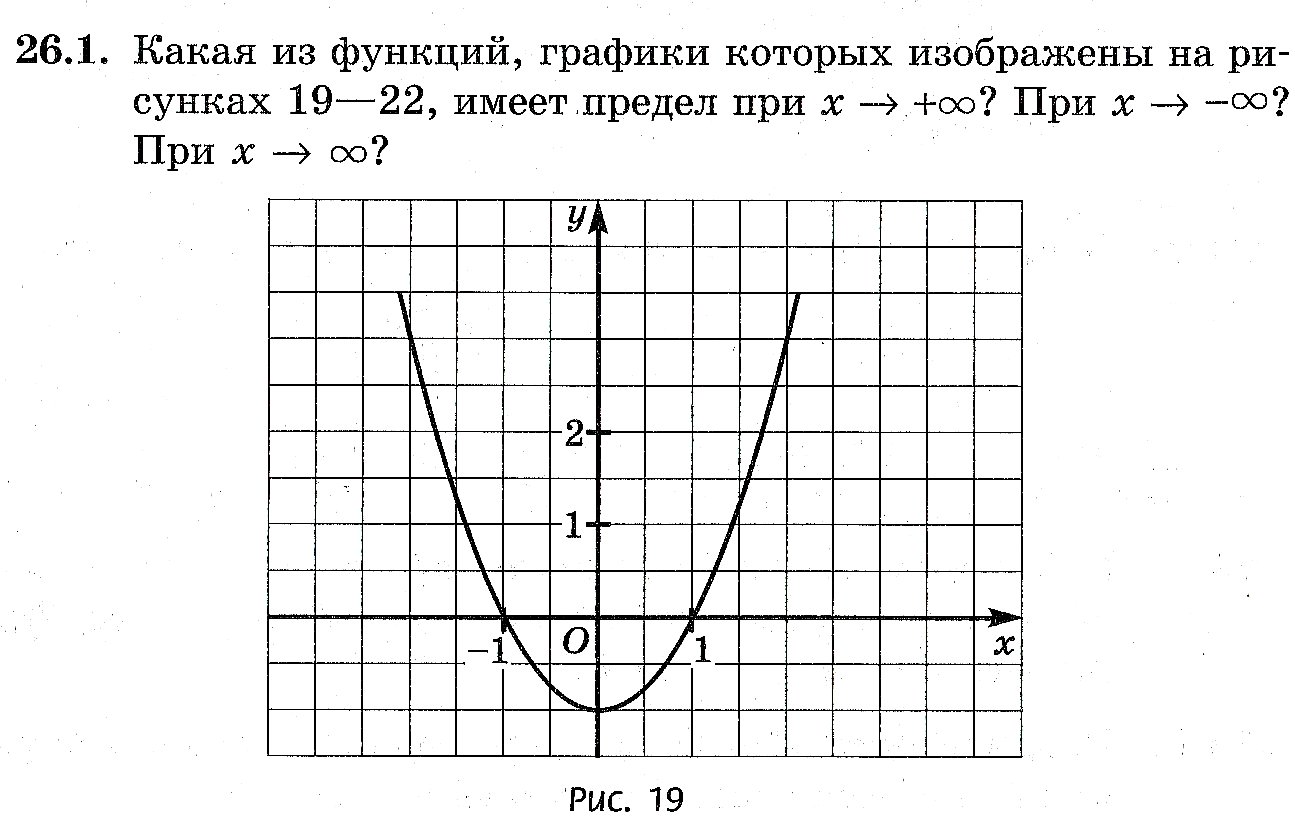 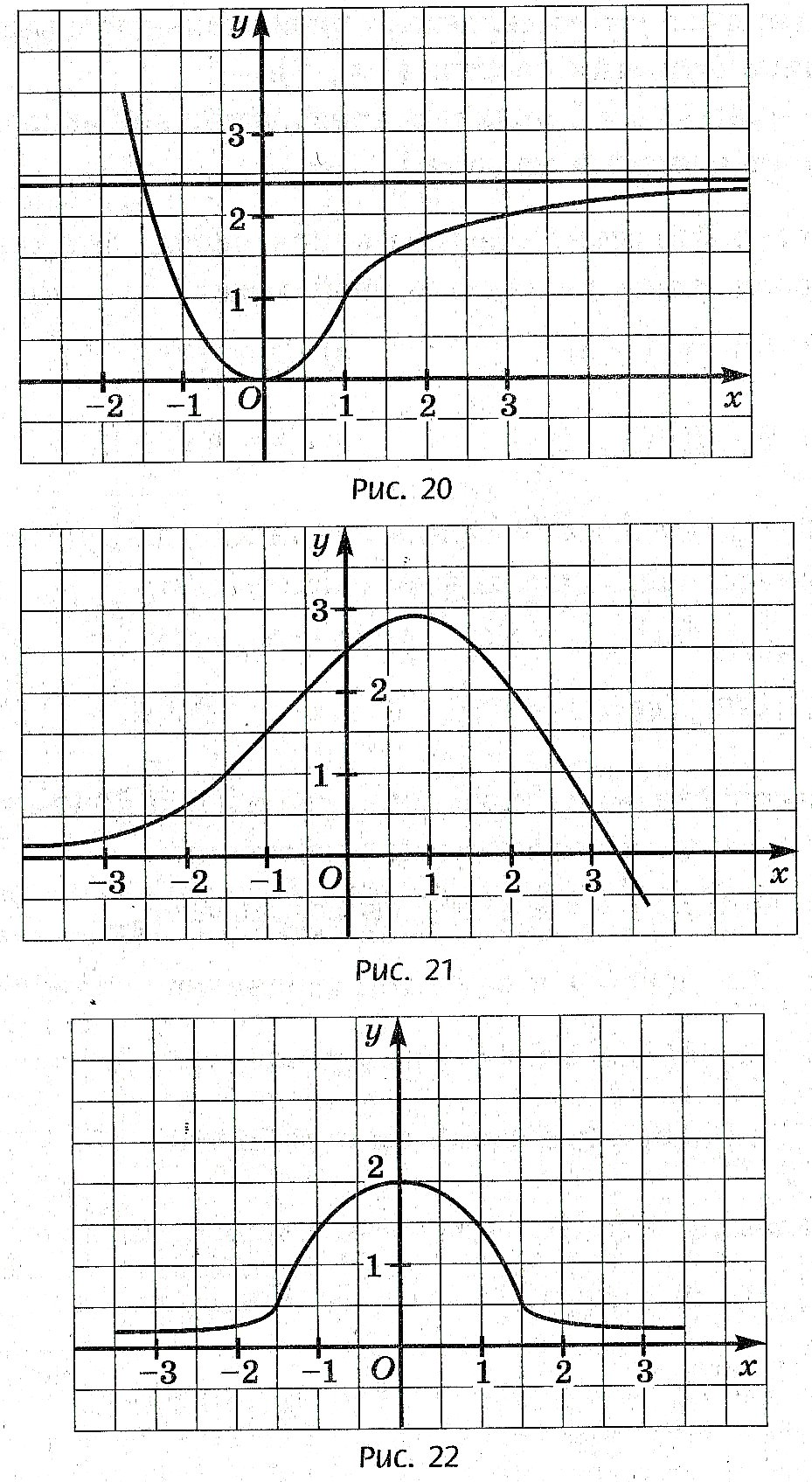 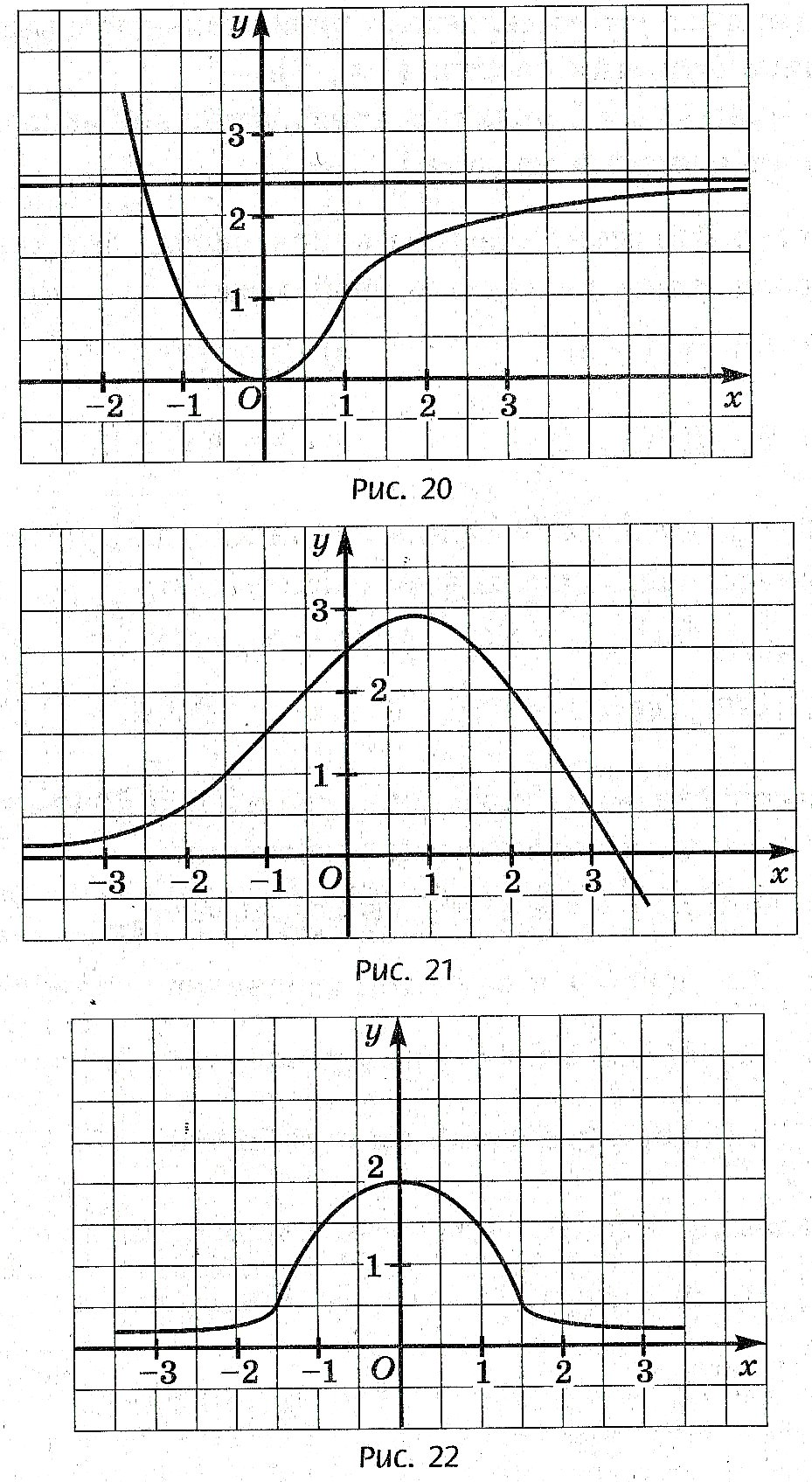 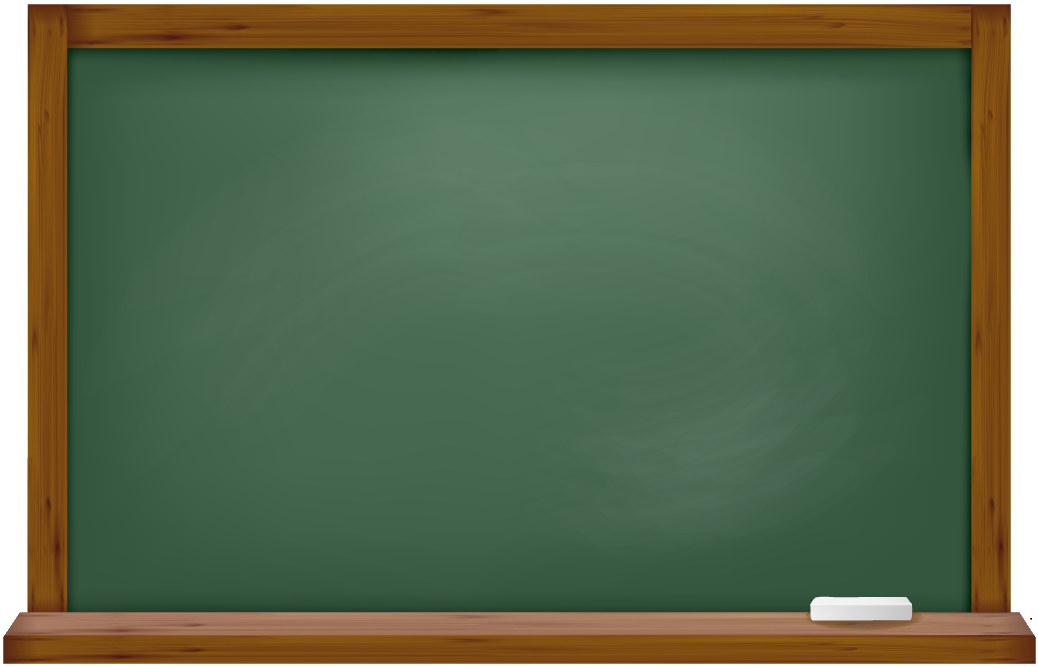 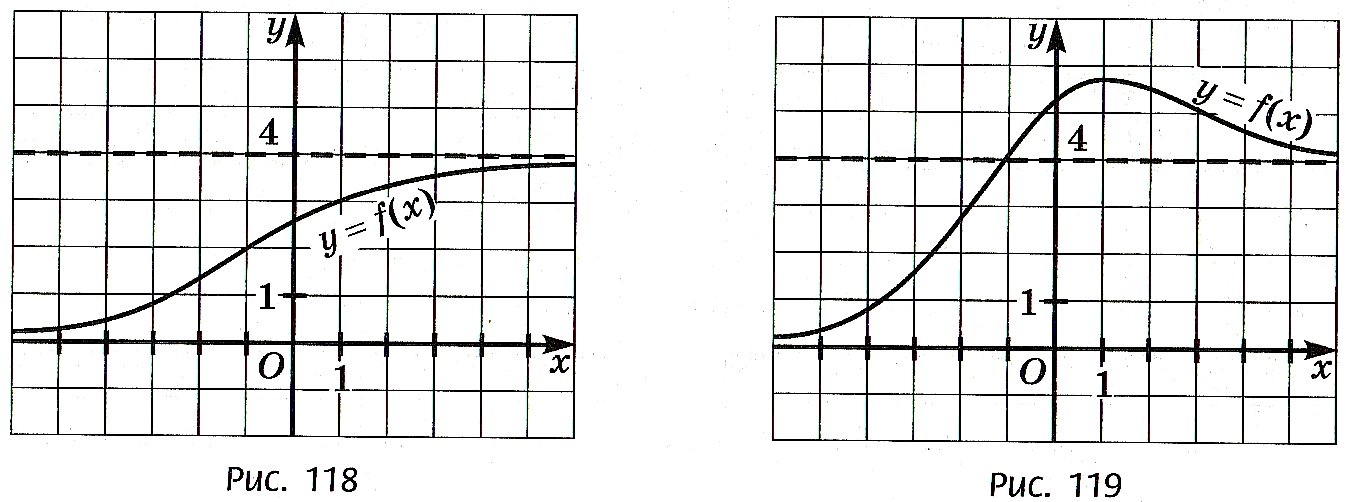 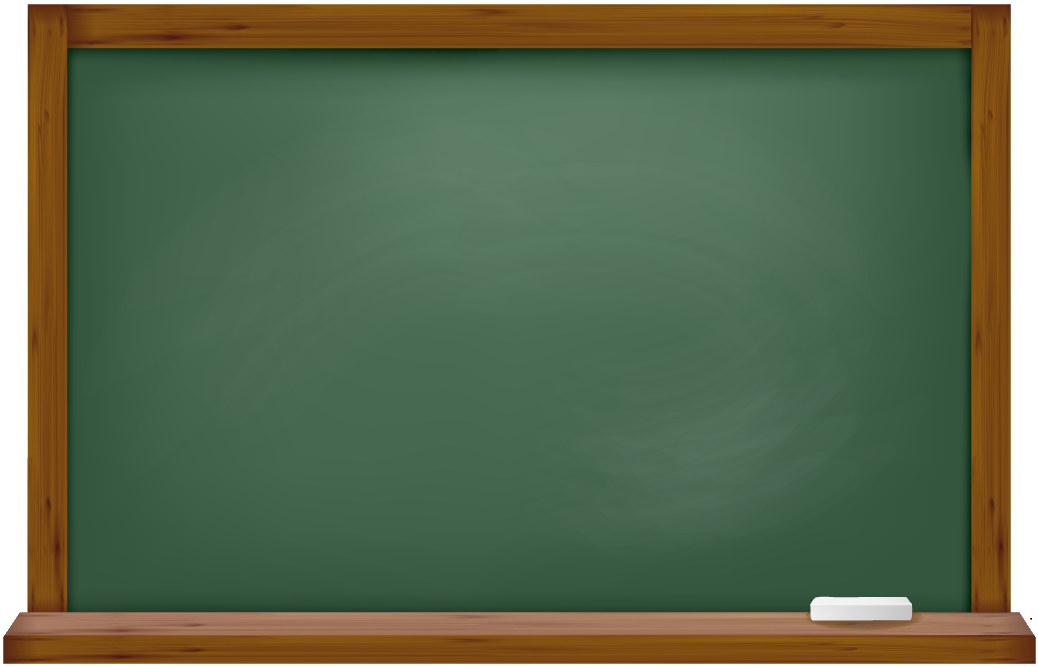 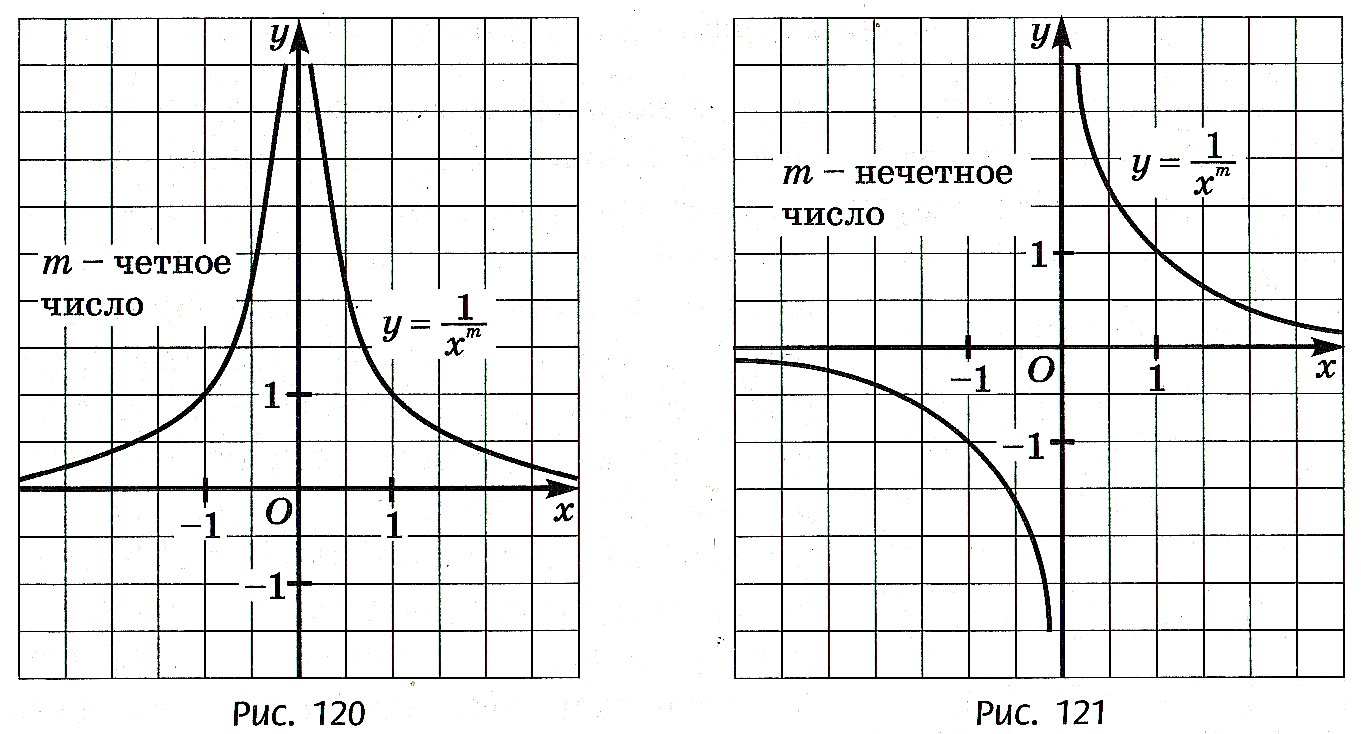 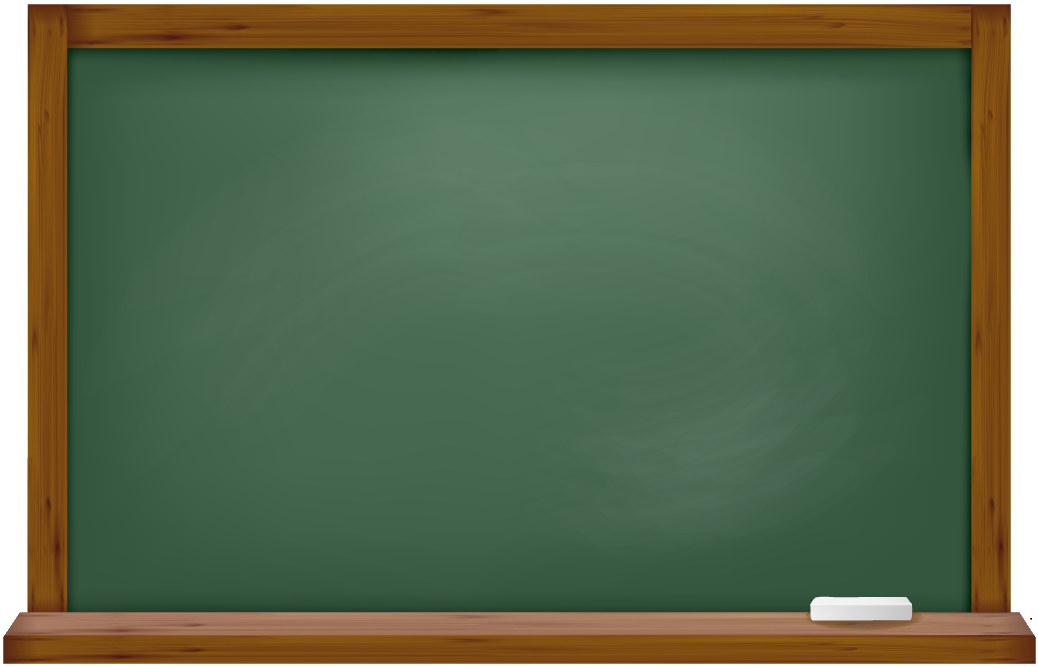 Свойства пределов  функций аналогичны свойствам пределов последовательности.
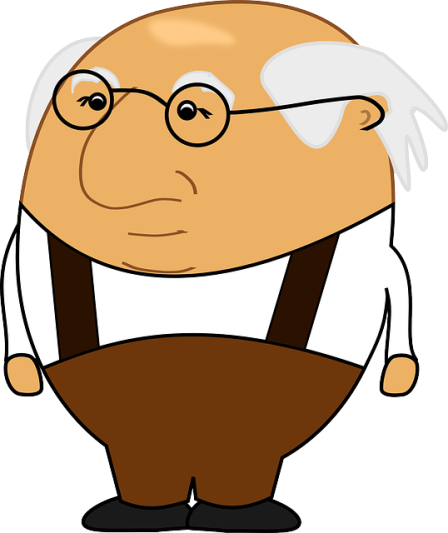 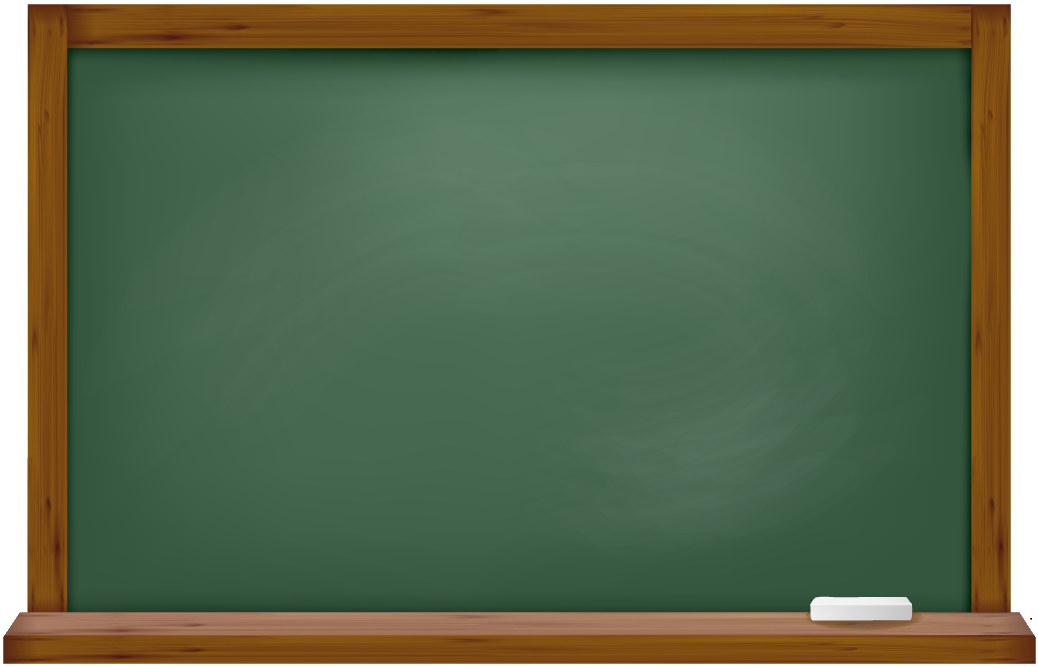 Свойства пределов
1) Предел суммы равен сумме пределов
2) Предел произведения равен произведению пределов
3) Предел частного равен частному от пределов
4) Постоянный множитель можно вынести за знак предела
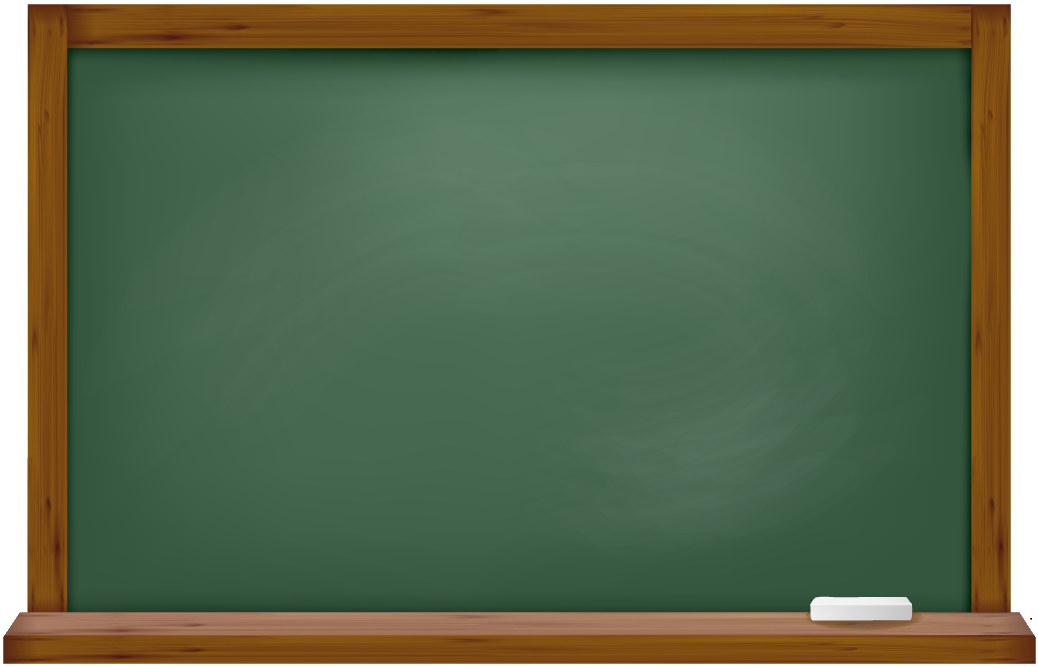 Свойства пределов
5) Предел константы равен  значению константы
6) Для любого натурального показателя m  справедливо соотношение:
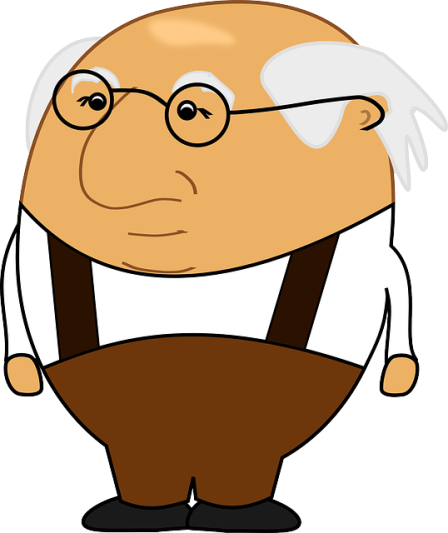